معرض الفيزياء ( بوابة المستقبل )
 افتتح سعادة وكيل الجامعه لشؤون التعليمية أ.د محمد بن عثمان الركبان ،  وبحضور سعادة عميد الكلية د.عبد الله بن خليفه السويكت ووكلاء الكلية ورؤساء الاقسام عند الساعه الثانية ظهراً في يوم الإثنين الموافق 19-6-1434هـ
معرض الفيزياء  ( بوابة المستقبل )  المصاحب لختام الأنشطة الطلابيه في المبنى الرئيسي (أقسام الطالبات)
حيث تجول سعادته بأرجاء المعرض حيث ضم عدد من الأركان التي تحوي  أبرز علماء الفيزياء الذين ساهموا في تقدم
علم الفيزياء كما ضم عدد من الحقائب والبنرات والمطويات وبعضا من الأجهزه الفيزيائية و عدد من البحوث العلميه المتميزه في مجال الفيزياء النوويه.....
شارك في المعرض :
د-نجوى إبراهيم
د-إيمان شافعي
د-سناء بركات
د-أميره صلاح الدين
د- ألفت سعد
أ‌-  مـــي الطــريقي
أ-ساره السكران
أ-نوره عبدالسلام
أ-منى العقيلي
أ-ندى الطريقي
أ-مها الجغواني
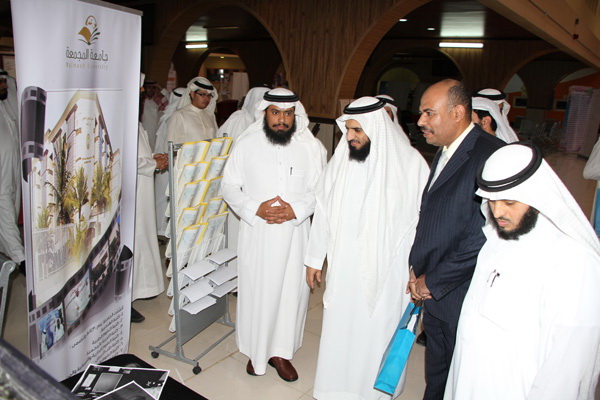